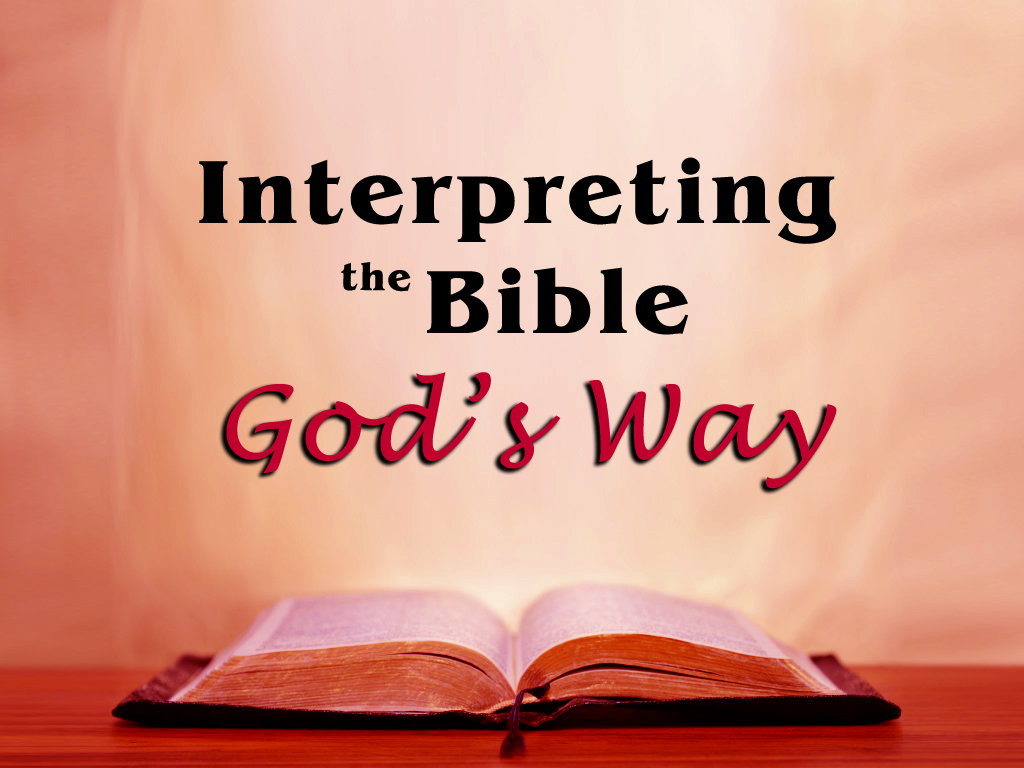 fa
Lesson 14:
Authorizes By Expediency
Authorizes By Expediency
In order to carry out the Christian’s obligations from direct statements, implication and accounts of approved action, there is the area of expediency.
No propositional revelation can be exhaustive to cover every detail of every area of special revelation.
Every obligation God ever gave involved expediency; thus, expedients themselves are authorized by God.
It is true that, when God gave obligations to be carried out, He did say how to carry it out, and yet that He did not say how.
For example: God did tell Noah how to build the ark, and yet one could say that God did not tell Noah how to build the ark.
Authorizes By Expediency
In order to carry out the Christian’s obligations from direct statements, implication and accounts of approved action, there is the area of expediency.
Expediency involves human judgment.
When God specifies obligations for Christians and congregations but He does not specify all the details how to carry it out, then we are authorized to involve human judgment to find the most beneficial means of accomplishing that action.
It is wrong to loose where God has bound, and it is equally wrong to bind where God has not bound.
According to God’s plan, elders are given and must carry the burdens of authority in the area of expediency.  They carry out the laws that God has made and make judgments in the area of expediency.  Elders have a right to make these decisions, and they have a right to expect the congregation’s compliance (Heb. 13:7, 17).
Authorizes By Expediency
In order to carry out the Christian’s obligations from direct statements, implication and accounts of approved action, there is the area of expediency.
As a Christian seeks to carry out obligations or options (not forbidden by God), an expedient is that which:
Expedites, aids, assists, helps, profits or benefits in carrying out God’s instructions.
Is inherently advantageous in carrying it out.
Is in harmony with the Scriptures.
Where there is no obligation, there is no expediency.
One cannot seek to justify something simply by calling it an “expedient.”
Expediency is not a license to perform unauthorized actions but only to expedite what has already been authorized.
Authorizes By Expediency
In order to carry out the Christian’s obligations from direct statements, implication and accounts of approved action, there is the area of expediency.
A key to remember is that an expedient inherently (and necessarily) involves advantage.
Using that which inherently serves as an aid to carrying out God’s will is logically and necessarily authorized in the original command or requirement (provided it is not prohibited elsewhere in Scripture).
Thus, by using an expedient, we perform only the required action and not something different from what is authorized.
It is incorrect to suggest that expedients do not fall under the umbrella of Biblical authority.  They most certainly do!
Authorizes By Expediency
We must follow logical criteria in choosing expedients.
Expedients are essential to carry out authorized actions.
The type of expedient is optional.
Expedients do not and must not add to authorized actions.
There’s a difference between “benefitting” and “adding.”
Expedients do not add to the commands & practices of the N.T.
Expedients must be lawful and prove advantageous to authorized actions (Col. 3:17).
What we do must be authorized (acceptable) by God.
That which is not authorized is unlawful and thus sinful.
Expedients must truly be beneficial (1 Cor. 6:12; 10:23).
Even if something is “lawful,” it may not be “helpful.”
An expedient can be abused to the point that it becomes more of a hindrance than a help.
Authorizes By Expediency
We must follow logical criteria in choosing expedients.
Expedients must not be enslaving (1 Cor. 6:12).
Some traditions fall into this area.  Most traditions begin as expedients, which men presumptuously make binding as a necessary practice.
Man-made traditions must not be allowed to become as sacred as God’s law.
Expedients must be edifying (1 Cor. 10:23; 14:26).
Expedients must not make anything confusing.  God is not the author of confusion (1 Cor. 14:33).
Freedom in expediency is not a license to cause a stumbling block (Rom. 14:13-21).
Authorizes By Expediency
We must follow logical criteria in choosing expedients.
Expedients must be to the glory of God (1 Cor. 10:31-33).
Some people focus the glory on themselves rather than on God.
Anything that takes the focus off of God, His glory and His will is an effort in the wrong direction.
Any expedient that robs God of glory ought to be abandoned.
Expedients must be done in love (1 Cor. 16:14).
Christians are not to seek their own good but the good of others (1 Cor. 10:24).
Christians are to pursue love (1 Cor. 13:1; 1 Tim. 6:11).
Authorizes By Expediency
There’s a difference between “expedient” & “addition.”
Anything which is not authorized by Scripture, but which is nonetheless employed, is an addition.
Additions go beyond the command and make new kinds of actions.
A true aid, an expedient, is authorized by the Scriptures.
Expedients act only in the realm of the lawful.  If an act is not lawful, it cannot have aids or expedients to help it do its work to the pleasing of God.
Expediency can never authorize new and different instructions.
Here are some examples to illustrate the difference between an aid and an addition:
We are commanded, “Go into all the world and preach the gospel” (Mark 16:15).
Consider a simple illustration regarding perception.
Authorizes By Expediency
There’s a difference between “expedient” & “addition.”
Examples to illustrate difference between aid and addition:
What about “making music” in worship to God?
We make music by SINGING; we make music by PLAYING.
Singing and mechanical instruments are two different ways of making music – i.e., they are co-ordinates.  Either one can be done without the other.
Singing is NOT an expedient (aid) to playing.  Playing is NOT an expedient (aid) to singing.
When we use the songbook in our singing, we are JUST SINGING.  We are NOT singing AND doing something else.
Mechanical instruments are not a method of singing or an expedient of the command to sing.  Rather, it is an addition of another kind of music to that which is authorized in the New Testament.
When God commands us in the New Testament to sing in worship to Him, to play an instrument is to ADD to His Word.
Authorizes By Expediency
There’s a difference between “expedient” & “addition.”
As long as the method being used is truly aiding us to the very thing commanded, without adding to it or taking from it, the method is Scriptural.  But there can be no Scriptural method for doing an unscriptural thing.
Authorizes By Expediency
There’s a difference between “expedient” & “addition.”
See the difference between expedients and additions:
Authorizes By Expediency
Expediency increases the practicality, endurance and far-reaching application of God’s revelation.
Expedients allow for the perpetual relevancy of and practical obedience to the gospel as we pass through time.
It is through expediency that we have and can defend…
If and when and to the extent that God does specify the HOW in connection with the carrying out of any obligation, that HOW becomes just as binding as the obligation itself.  But if and when and to the extent that God does NOT SPECIFY THE HOW, then the manner and method are left to the realm of human judgment, the realm of expediency.